Based on EMC-time information proposed on STCF
1
Basic idea
Select nbar and gamma only, then recoil neutron mass
The two most energetic showers are nbar / gamma separately
Using hit numbers within 40 degrees to distinguish nbar/gamma: 70% up precision.
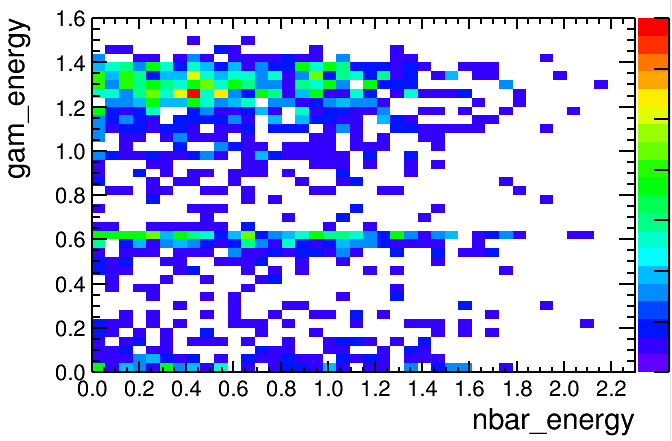 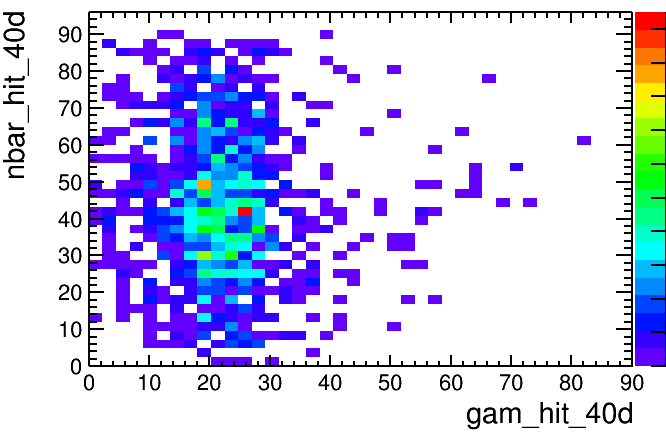 2
Shower Hit Numbers
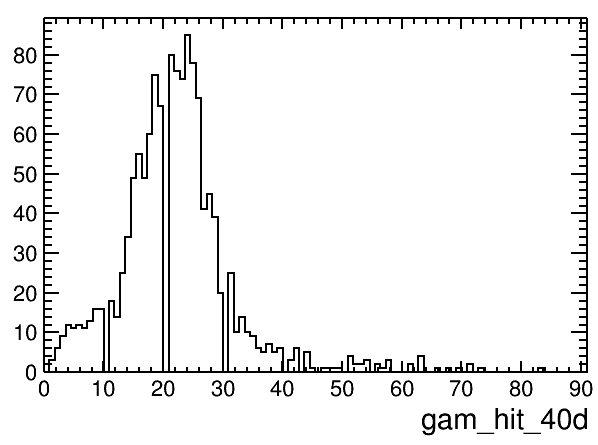 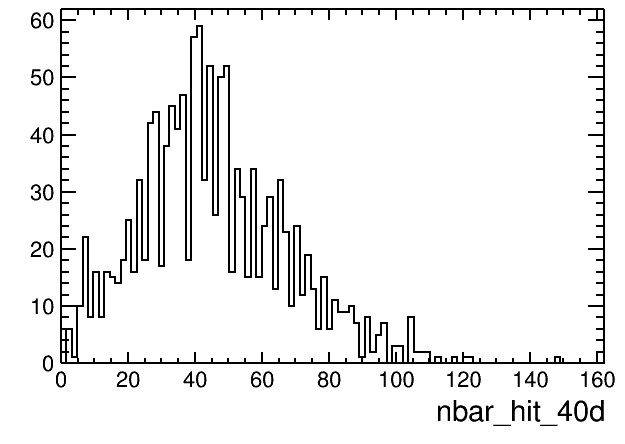 Choice of BDT ?
3
EMC time information
Give nbar candidate a time information, smeared with 50/100/200 ps resolution (different STCF design index)
Matching nbar and gam with truth.
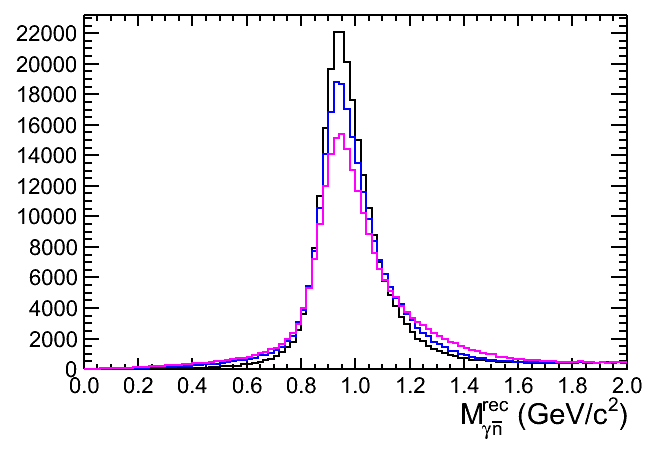 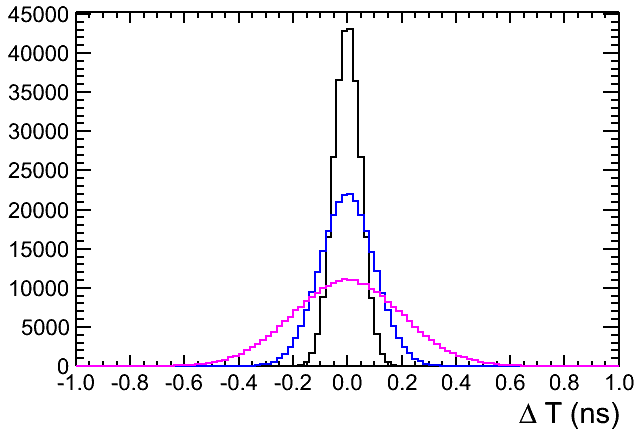 4
EMC time information
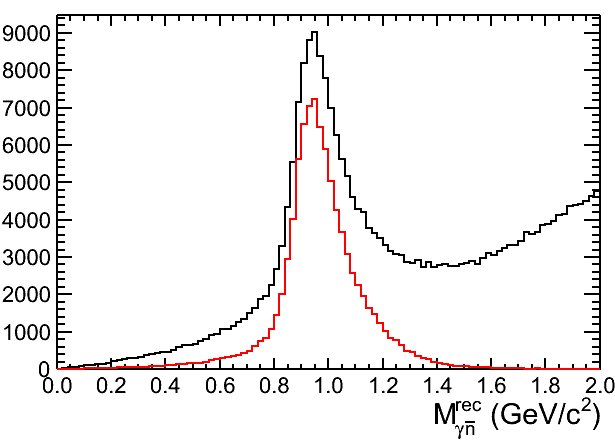 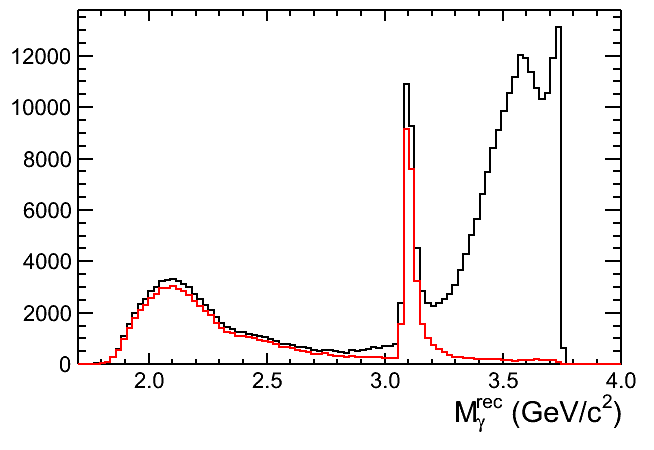 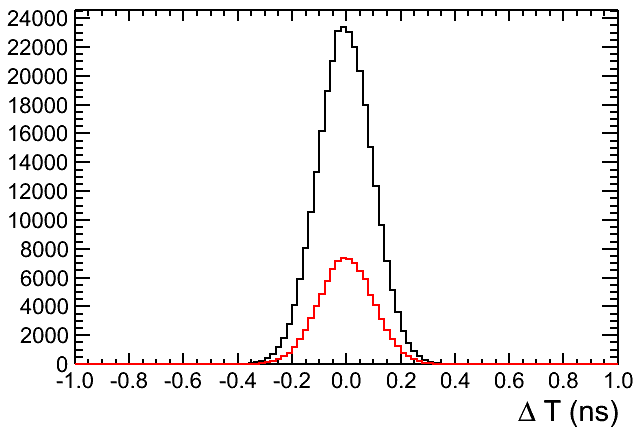 black: reconstructed MC
red: after matching truth
5
TOF time information
Determine time of flight
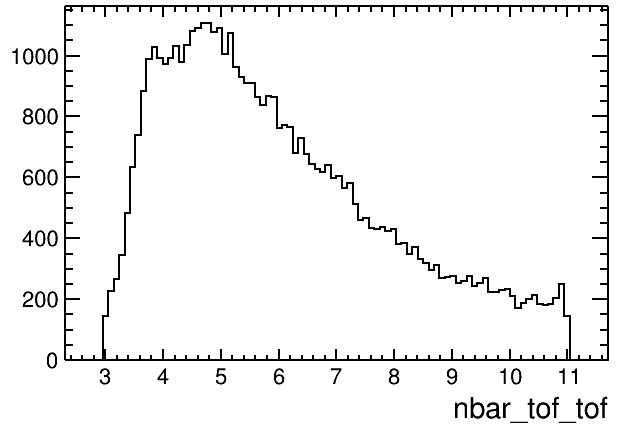 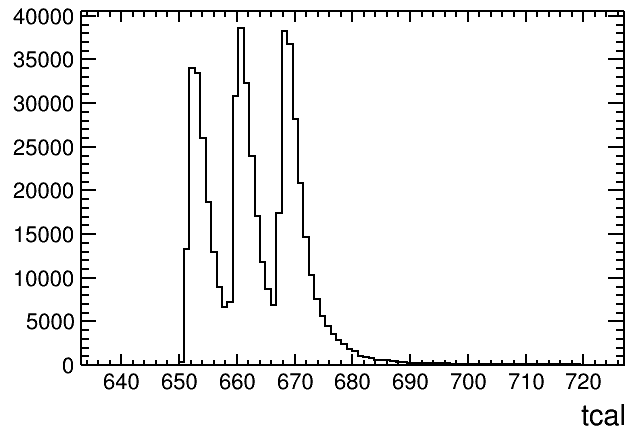 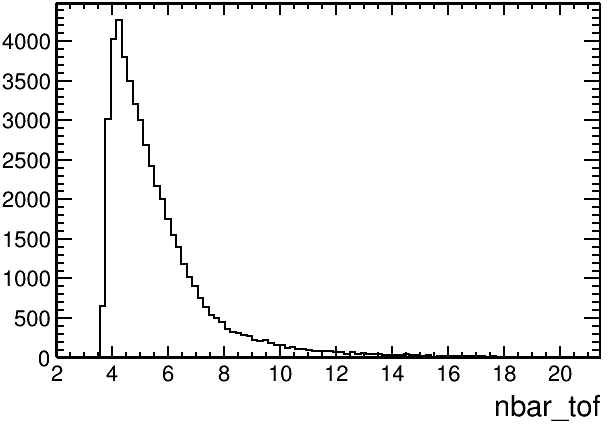 From tof record
EMC time
In MC: T0 time clock:
      8*N+offset (N=integer)
      offset negligible
nbar_tof_tof=tcal-int(tcal/8)*8
If nbar_tof_tof<3, nbar_tof_tof+=8
6
TOF time information
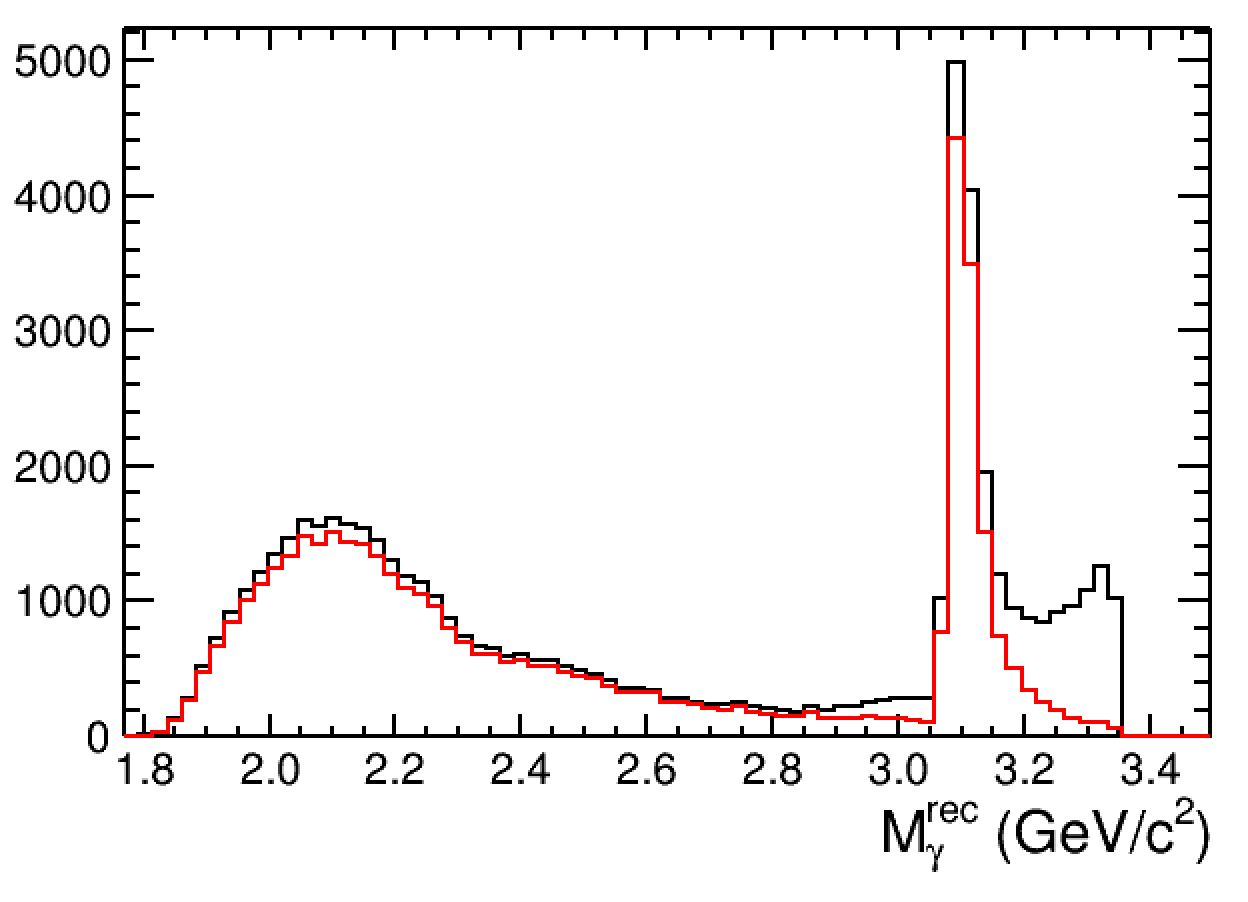 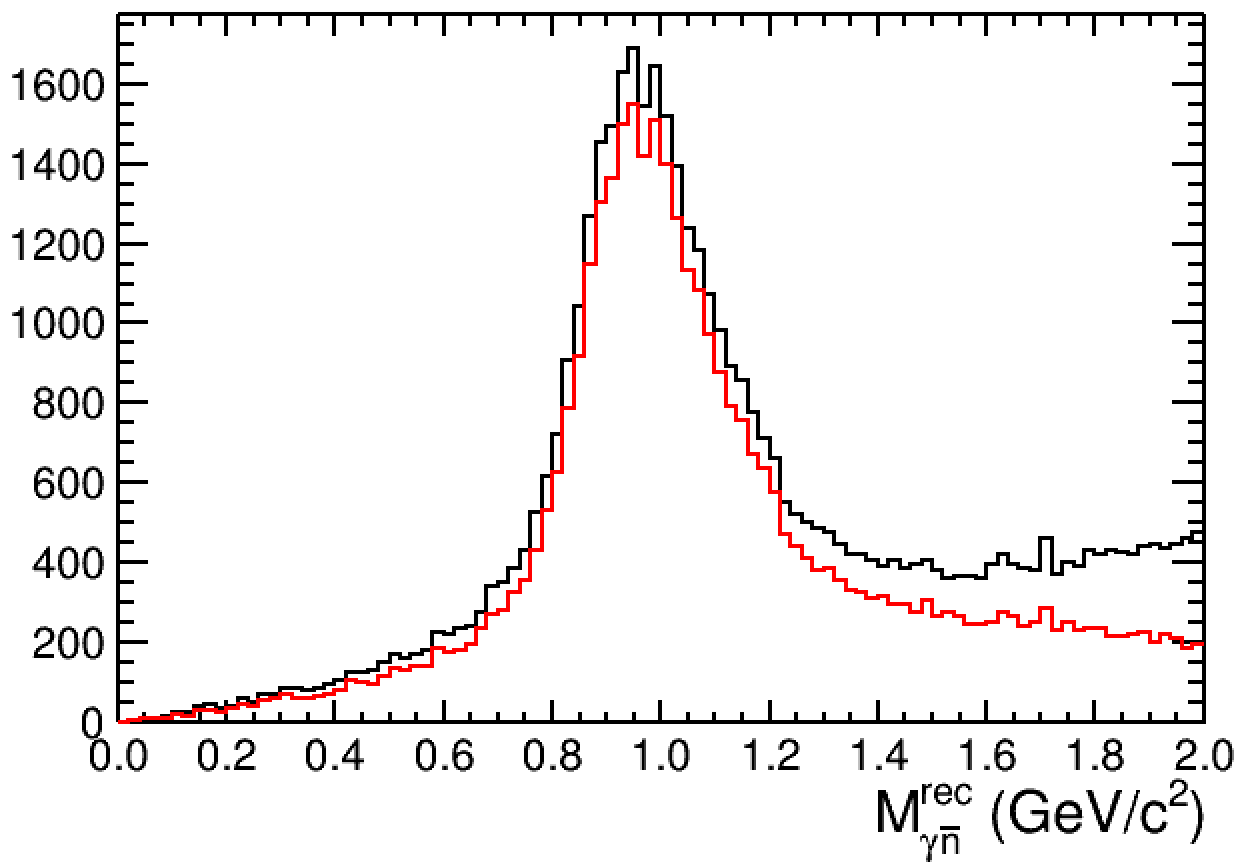 7
Efficiency comparison
8
TOF time information
Determine time of flight in data:
in data, the T0 is random.
we need tof of gam to determine the T0 => 20% efficiency loose
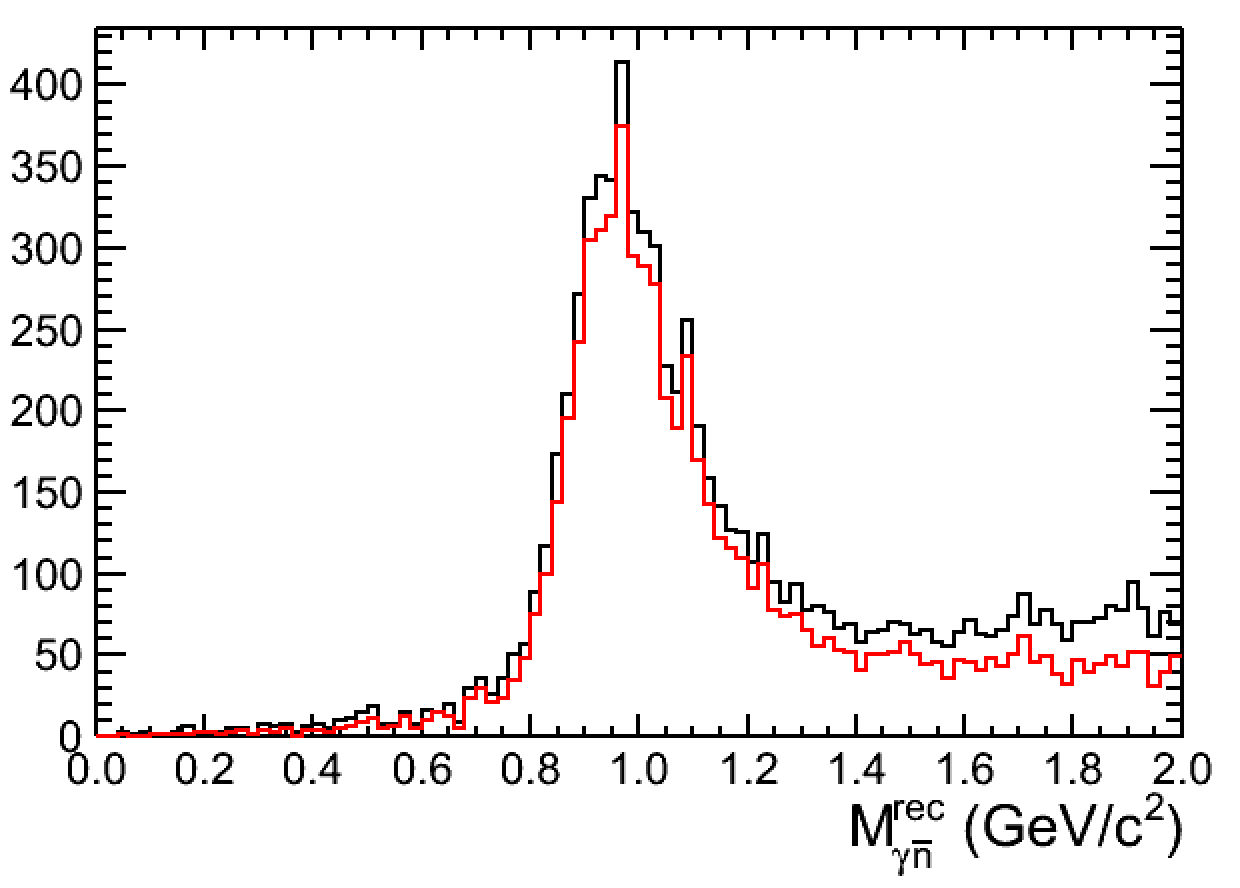 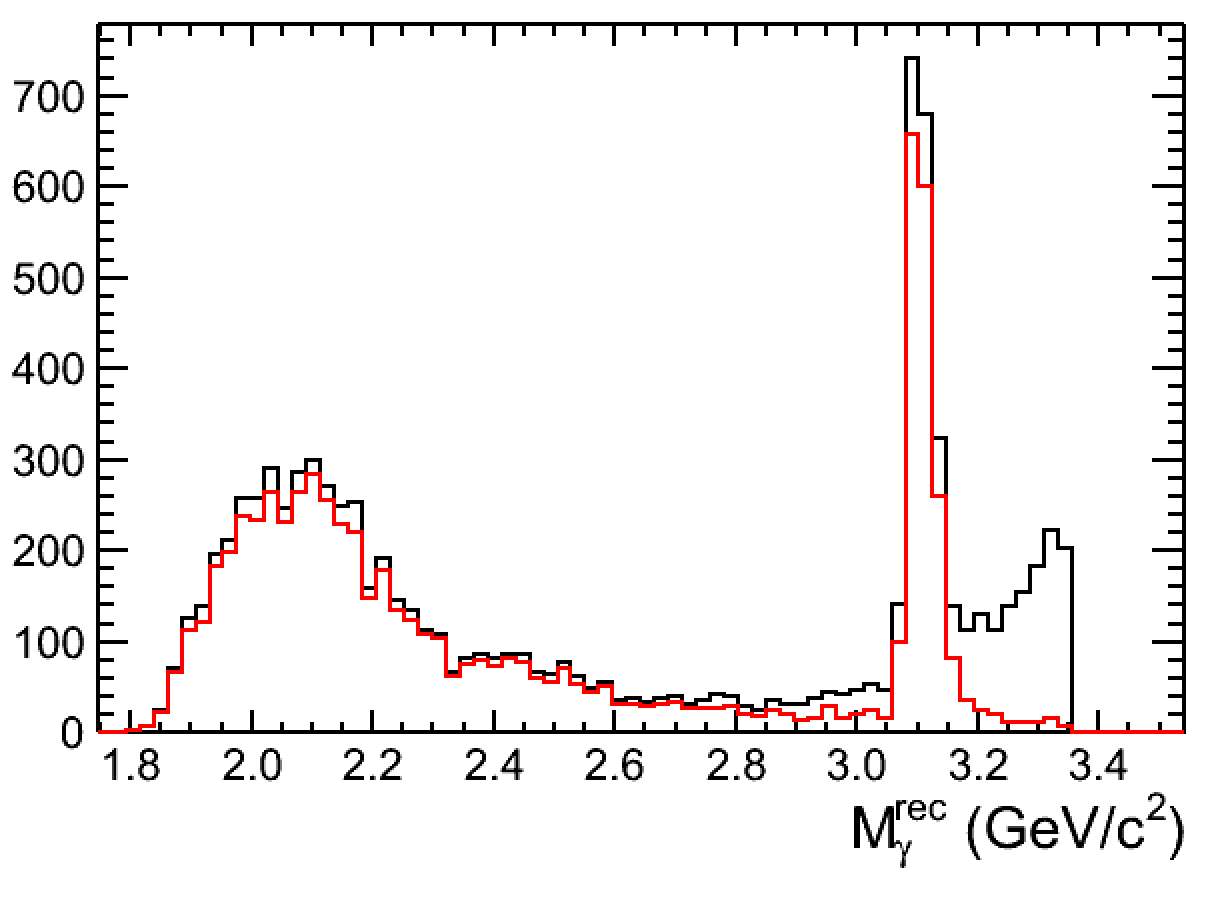 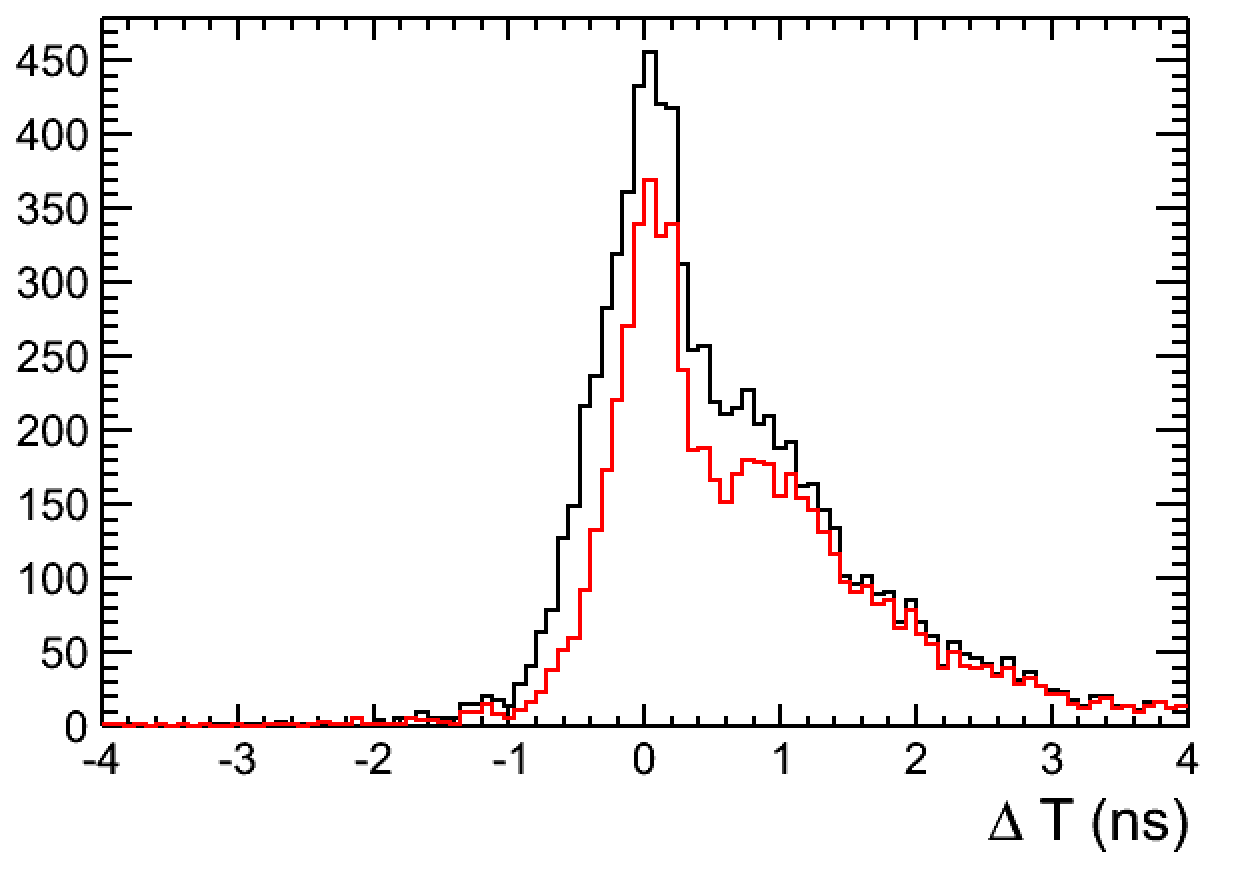 9
Efficiency in reality
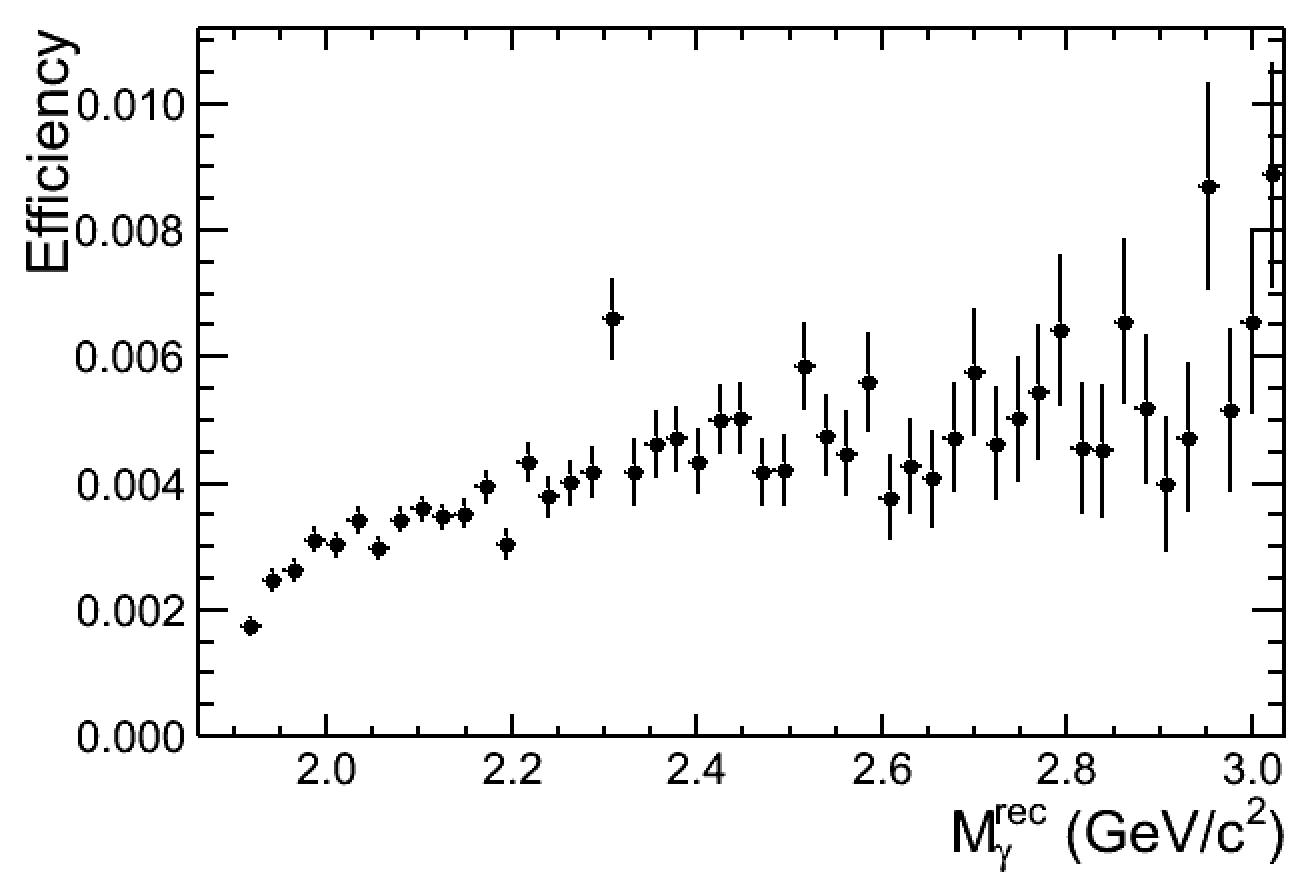 10
data @ 3.773
11
J/psi-> gam nnbar
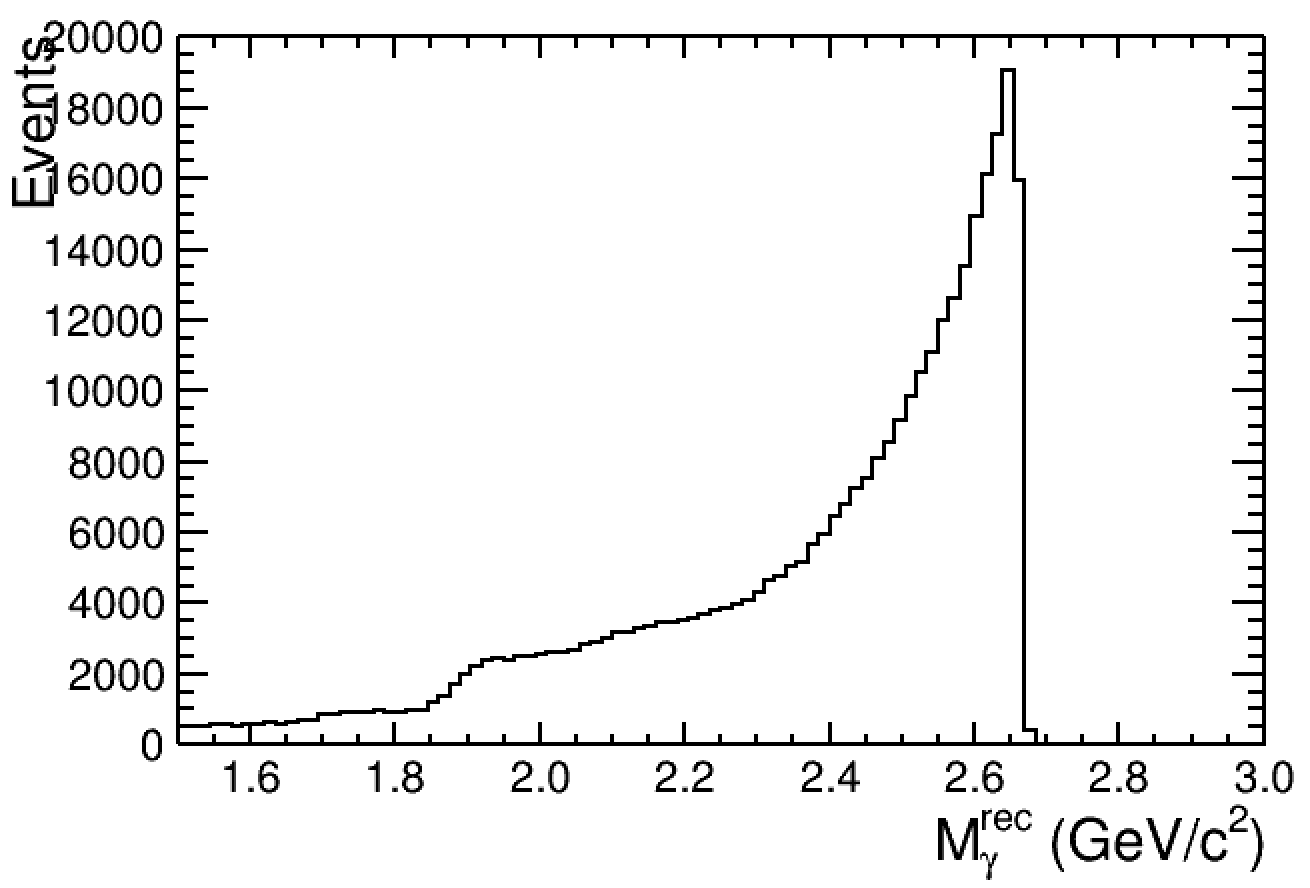 12
13
14
15
[Speaker Notes: belongs to nbar_mom = 0]
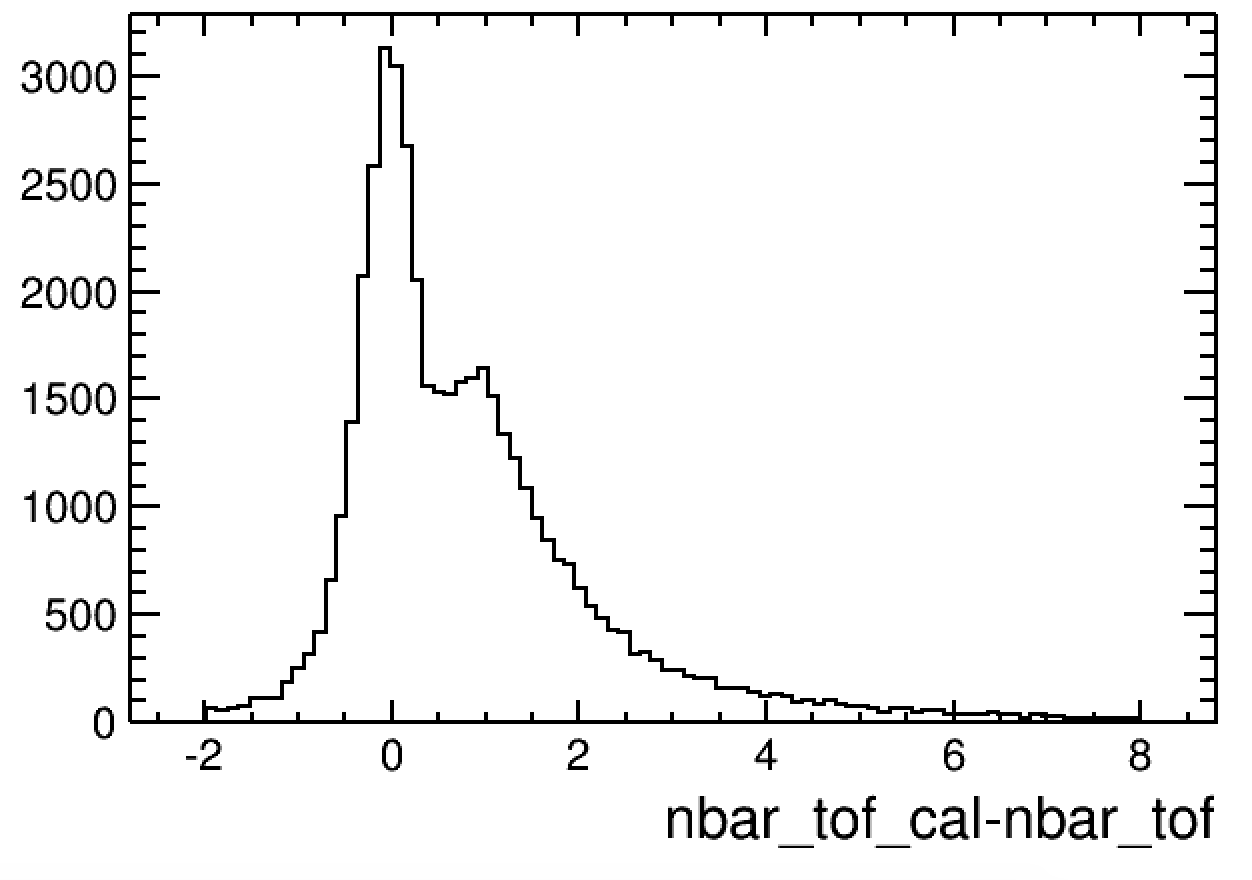 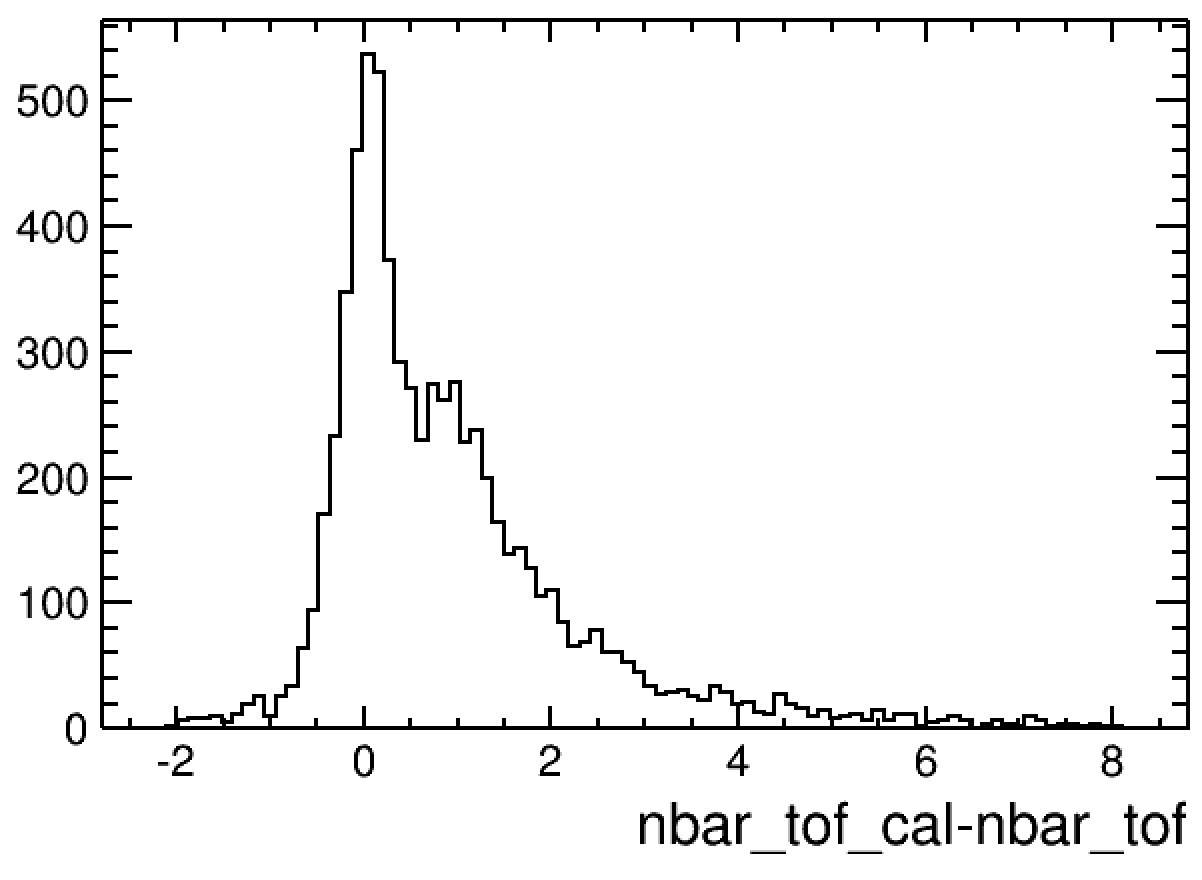 jpsi
16
nbar_tof_cal-nbar_tof (MC)
17
nbar_tof/nbar_tof_cal. (MC)
18
delta momentum (MC)
19
MC: After a simple weight (w=10 at low nnbar mass)
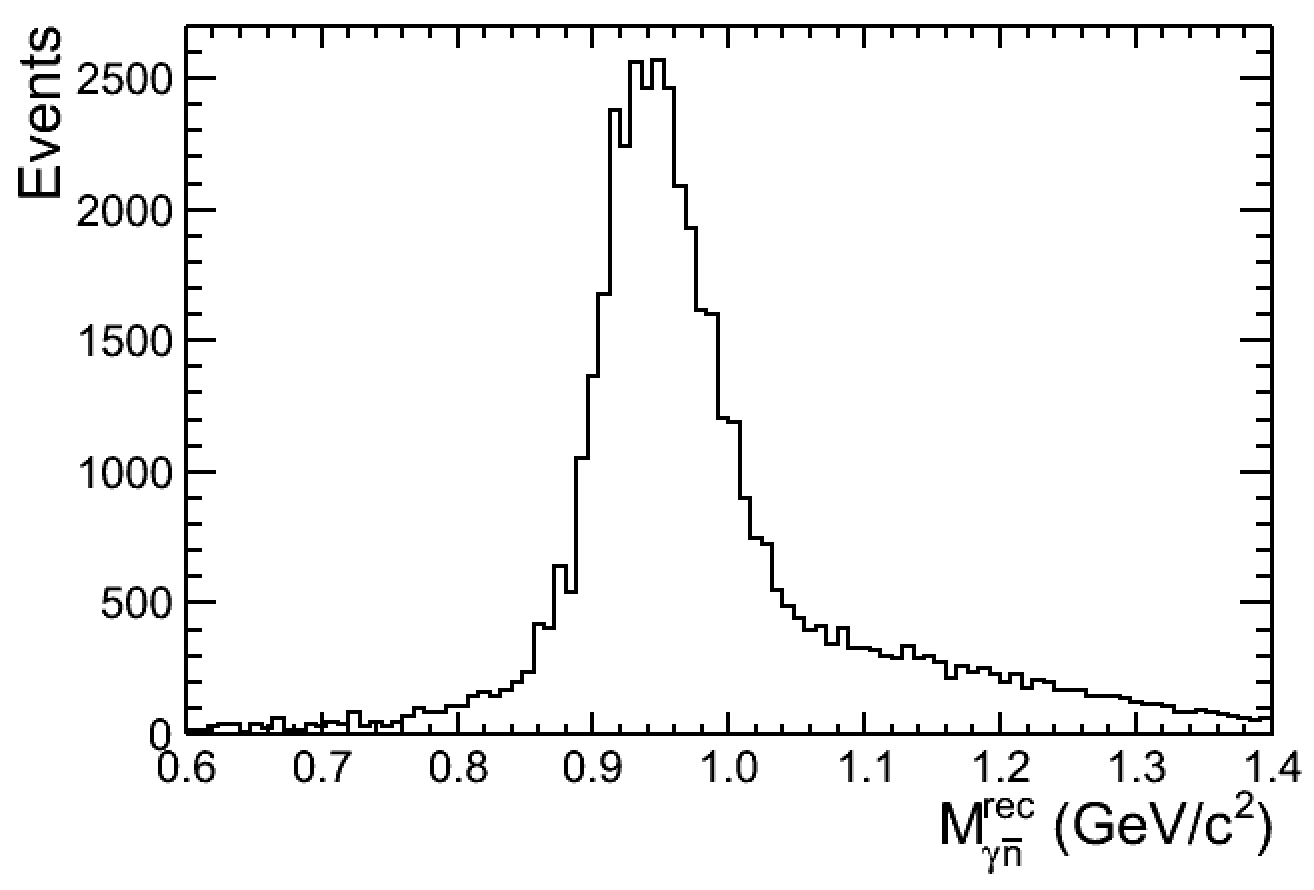 20
data, after veto cosmic / pi0 backgrounds
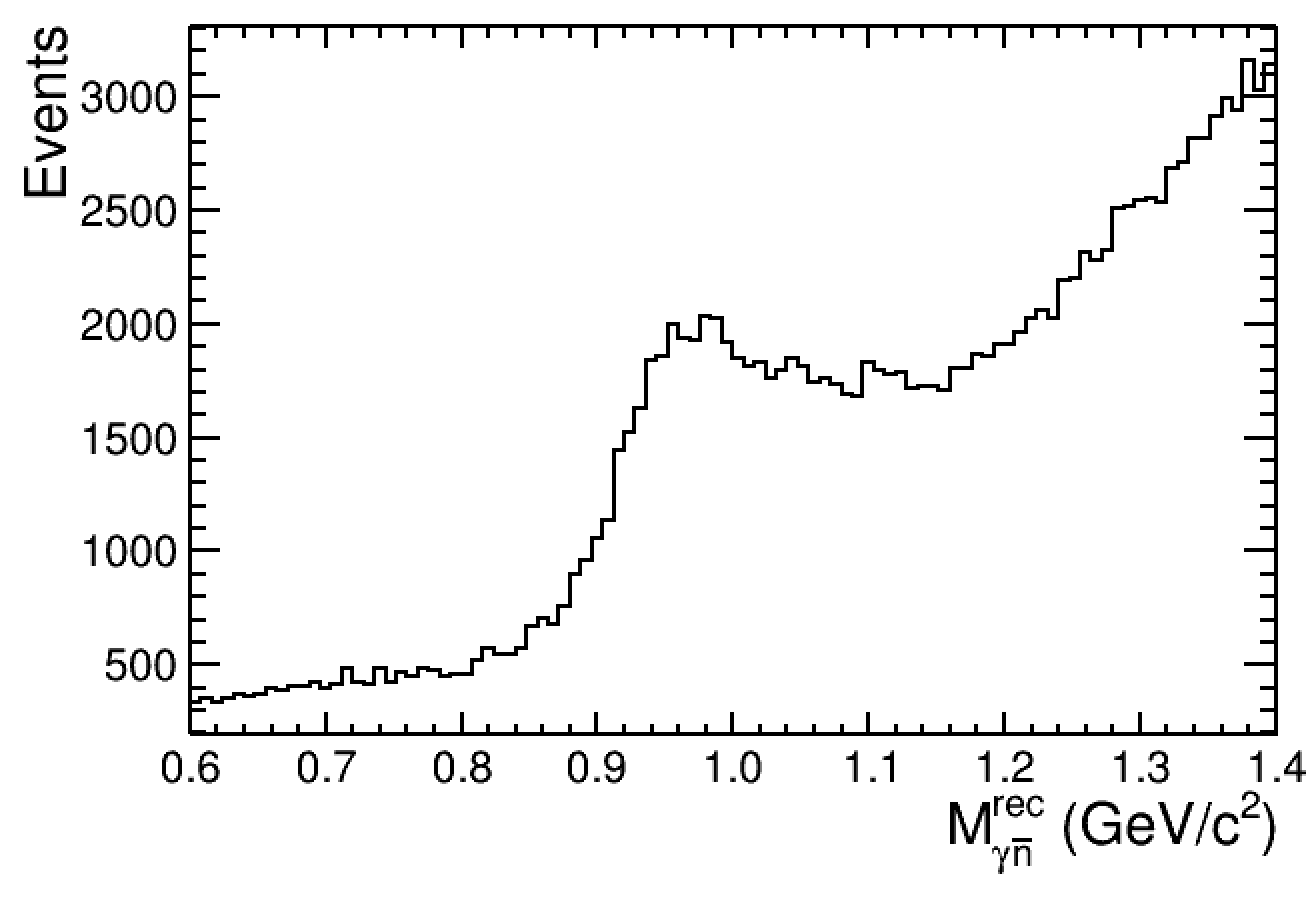 21